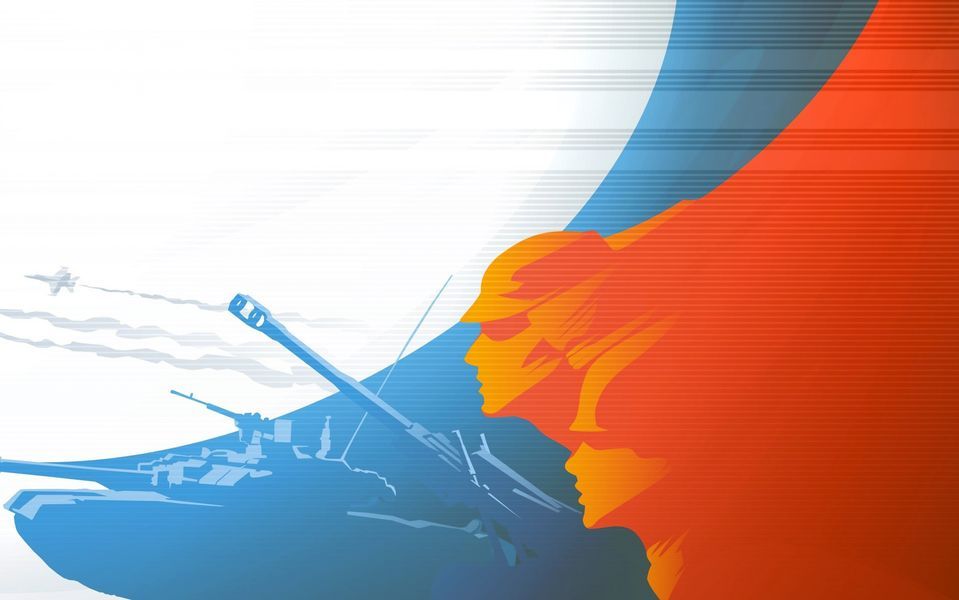 Назовите эти предложения одним словом
• Видна птица по перьям, а человек по речам. 

• Хорошие речи хорошо и слушать. 

• Говорит, как шелком шьет.
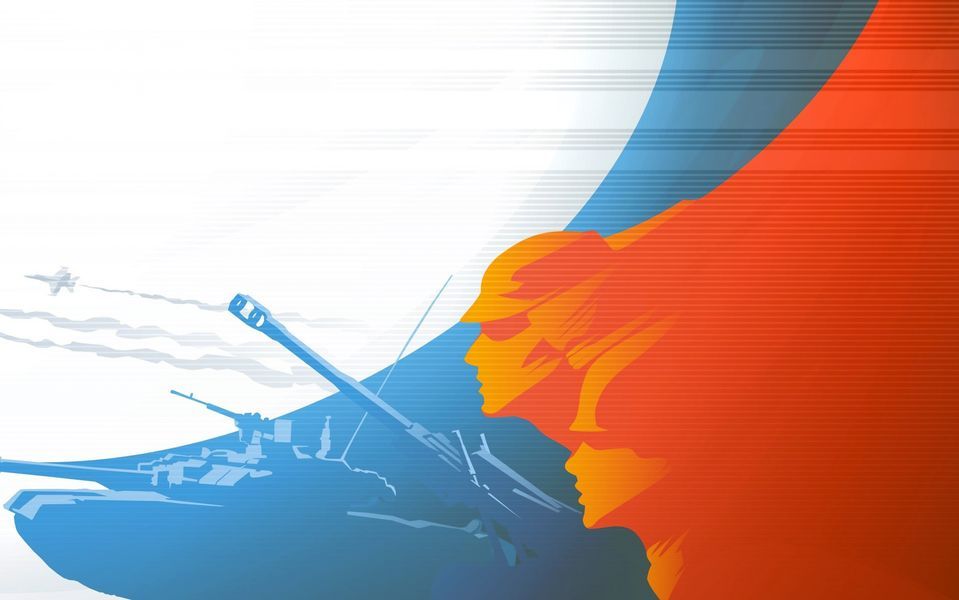 Тема 
РОДИНЫ
в пословицах и поговорках
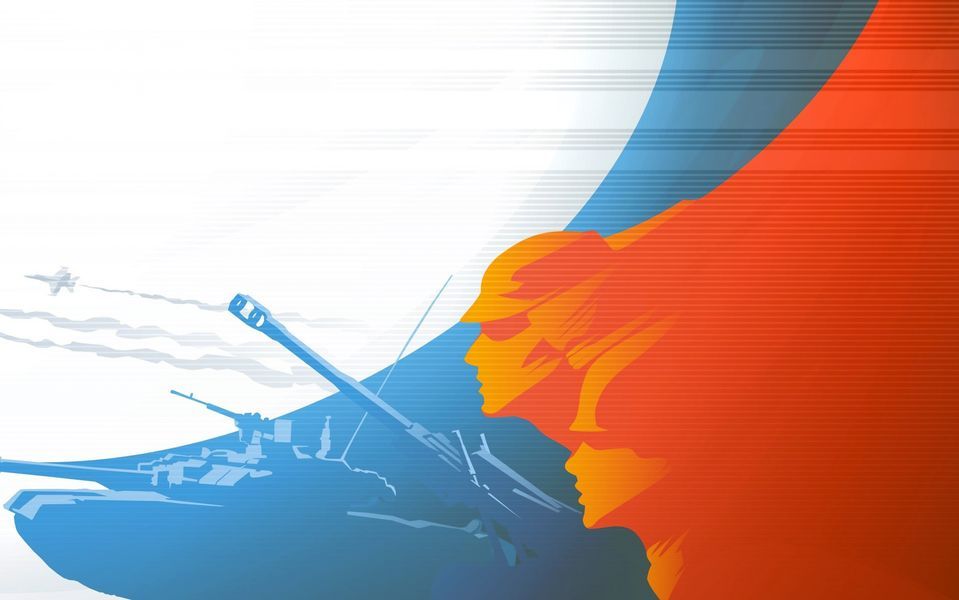 Пословица- это народная мудрость, передающаяся из поколения в поколение в форме кратких и ярких сказаний.


Поговорка- народное выражение, часть высказывания без вывода, без заключения.
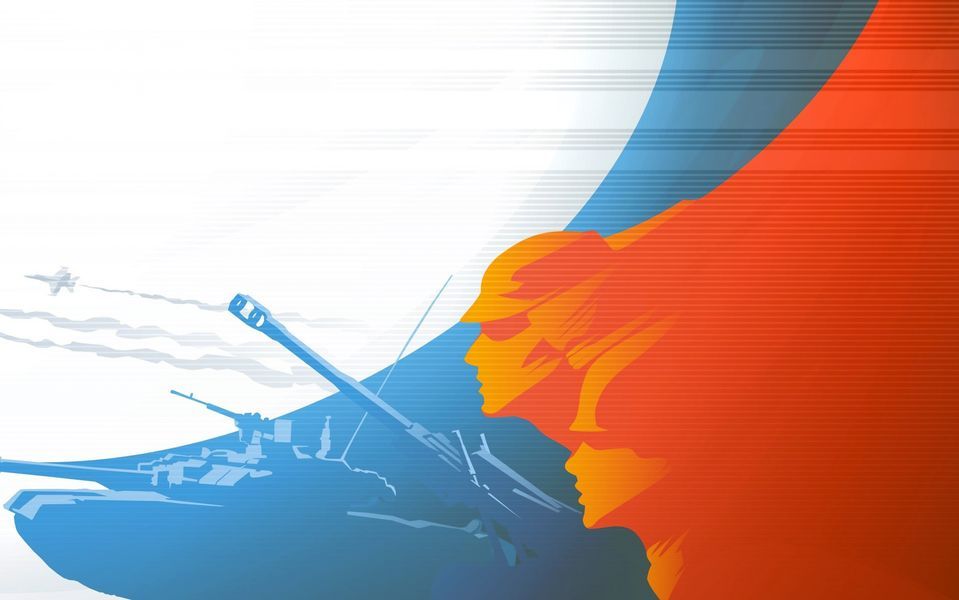 За морем тепло, а дома теплее.

1.
В своей стране теплее, чем в других странах. 

2.
 Родной дом - это место, где царят душевное тепло и уют. 
                                                    
3.
Человек всегда спешит домой, чтобы согреться.
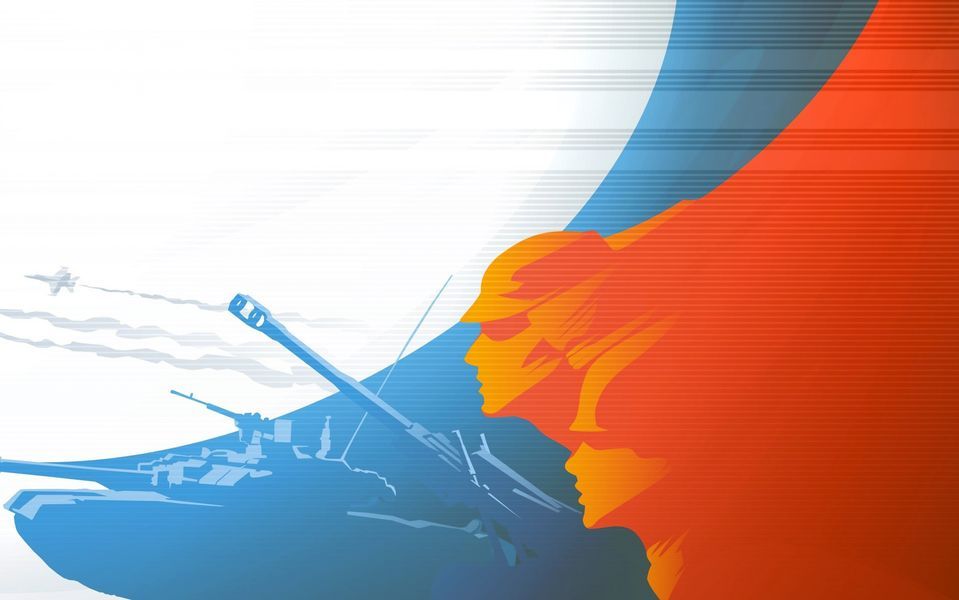 Родина там, где тебе хорошо. 

1.
У каждого человека есть место, где его любят, ждут, в него верят.
 2.
 Где себя человек хорошо чувствует, там и будет его Родина. 

3.
 Страна, где человек себя хорошо чувствует, считается его Родиной
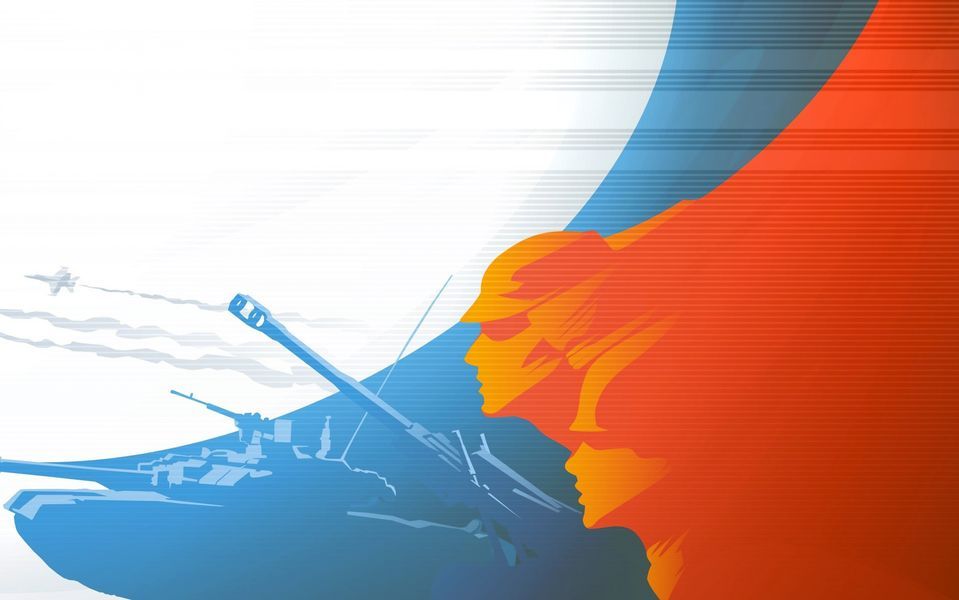 Родина дороже, чем любая страна.
1. 
 Чтобы жить на Родине, нужно много денег. 
2.
 Человек должен ценить только свою Родину, а другими странами не 
интересоваться. 
3.
 Человек может любить путешествовать, с удовольствием изучать культуру 
других стран, но судьба его страны – его судьба.
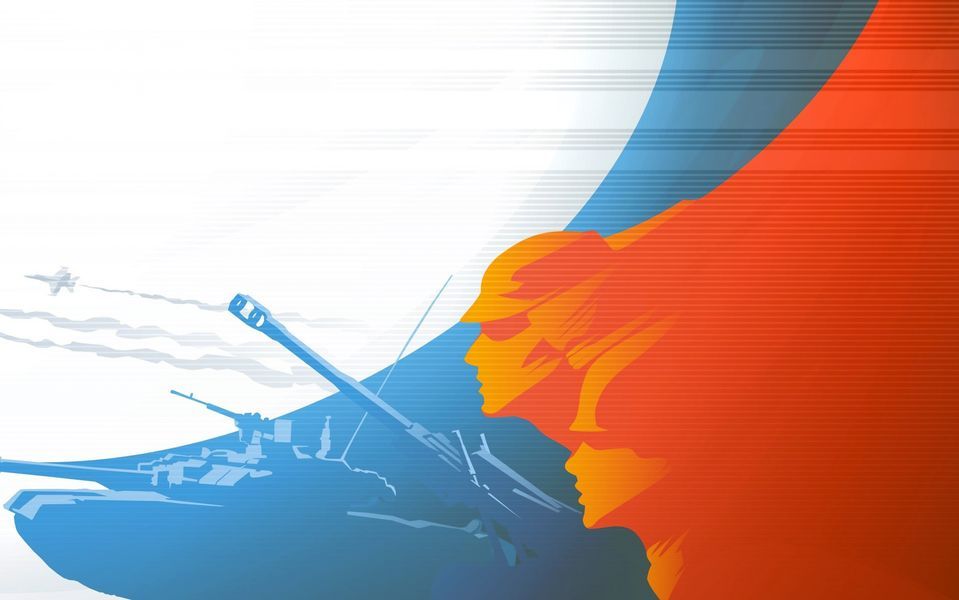 Родной куст и зайцу дорог. 

1.
 Родина начинается с семьи. 
2.
 Если дружба велика, будет Родина крепка. 
3.
 Своя земля и в горести мила. 
4.
 Родное гнездо и птица не забывает.
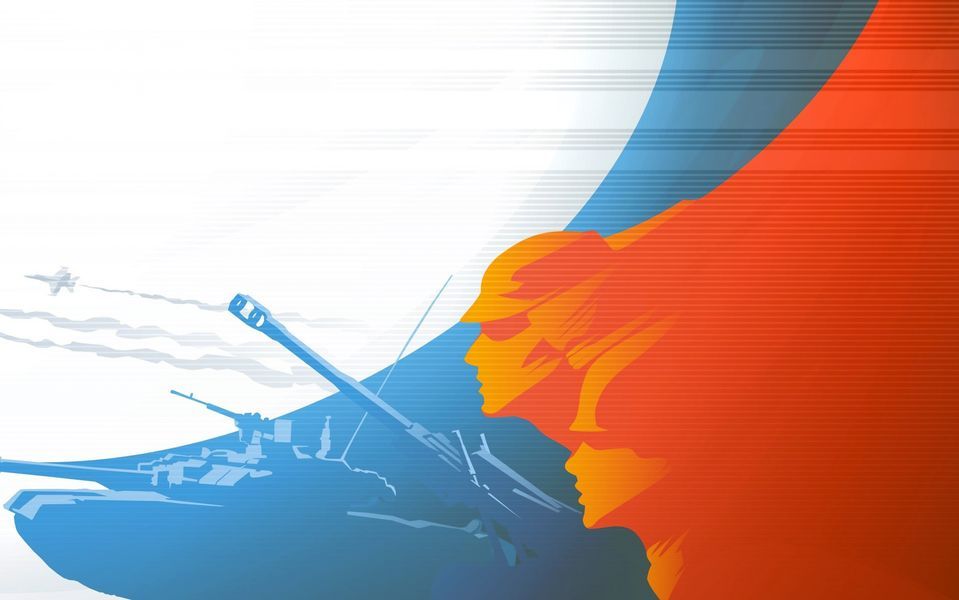 Кто за Родину горой, тот истинный герой. 
1.
 Родина краше солнца, дороже золота. 
2.
Самое дорогое для человека на чужбине — родина. 
3.
Тот герой, кто за родину горой. 
4.
 Много стран прошел, а добро лишь на Родине нашел.
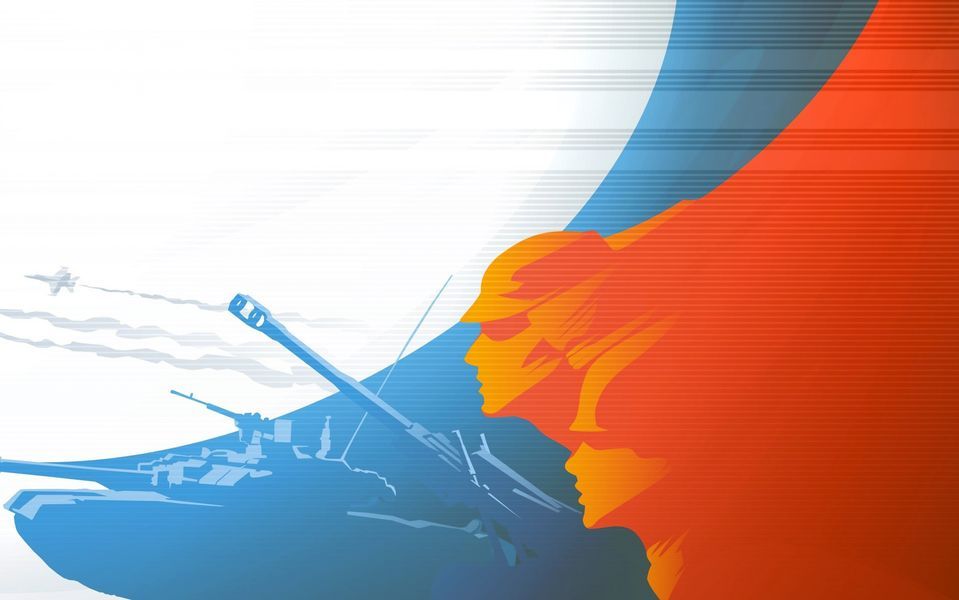 Скучно Афонюшке на чужой сторонушке. 
1.
Для Отчизны не жаль жизни. 
2.
Чужая земля радости не прибавит. 
3.
Родина краше солнца, дороже золота.
4. 
Можно покинуть дом, но не Родину.
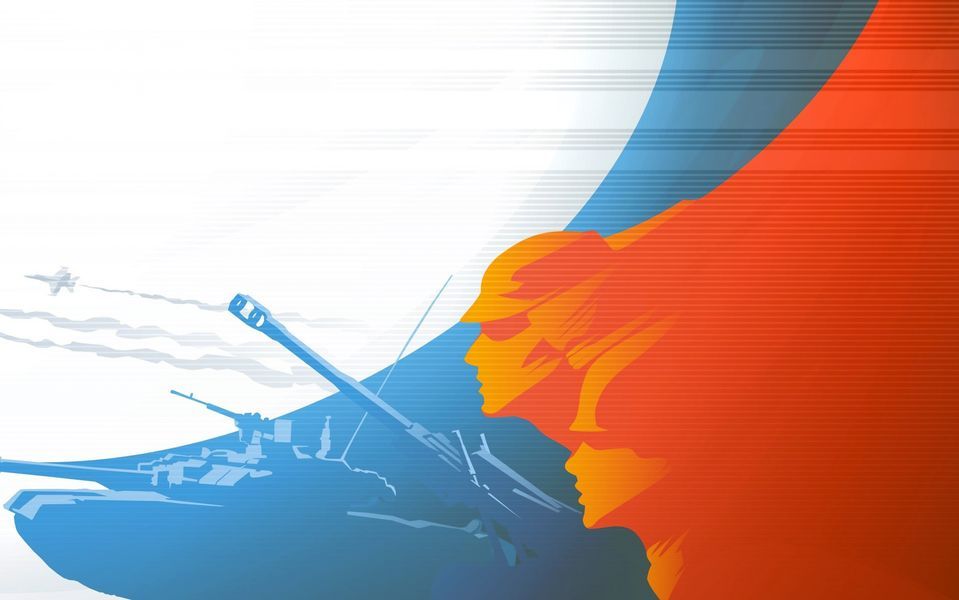 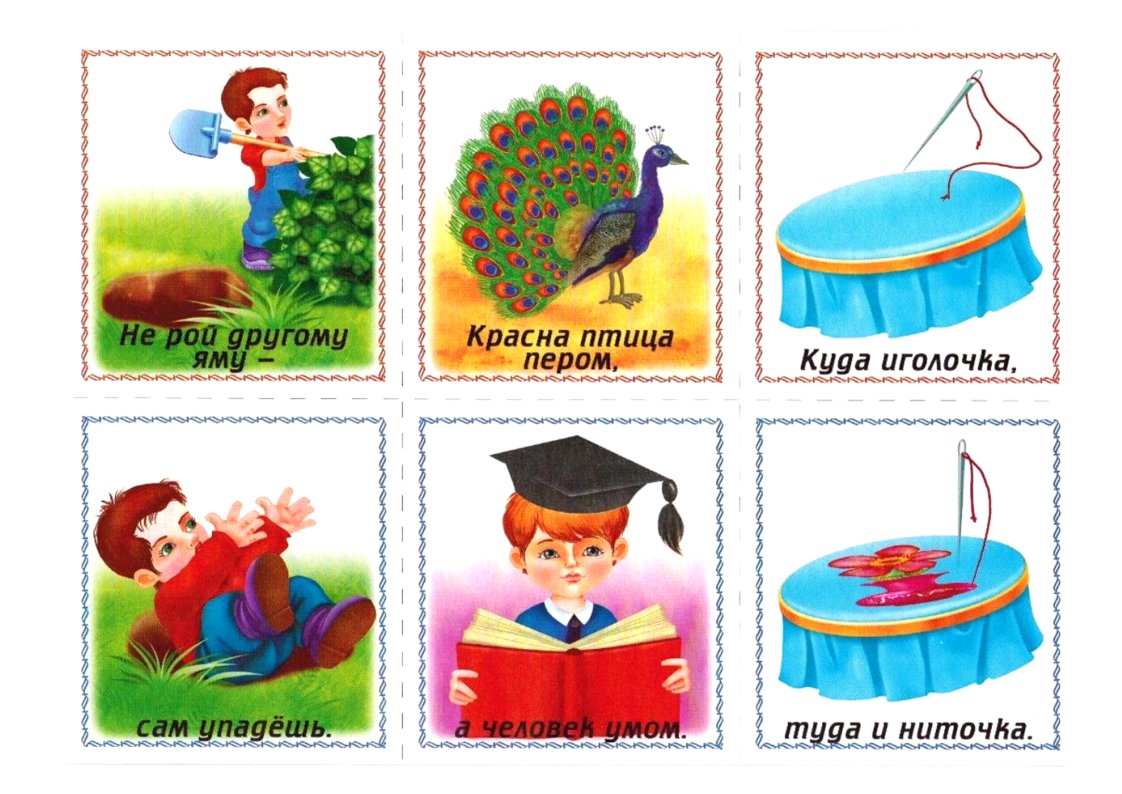 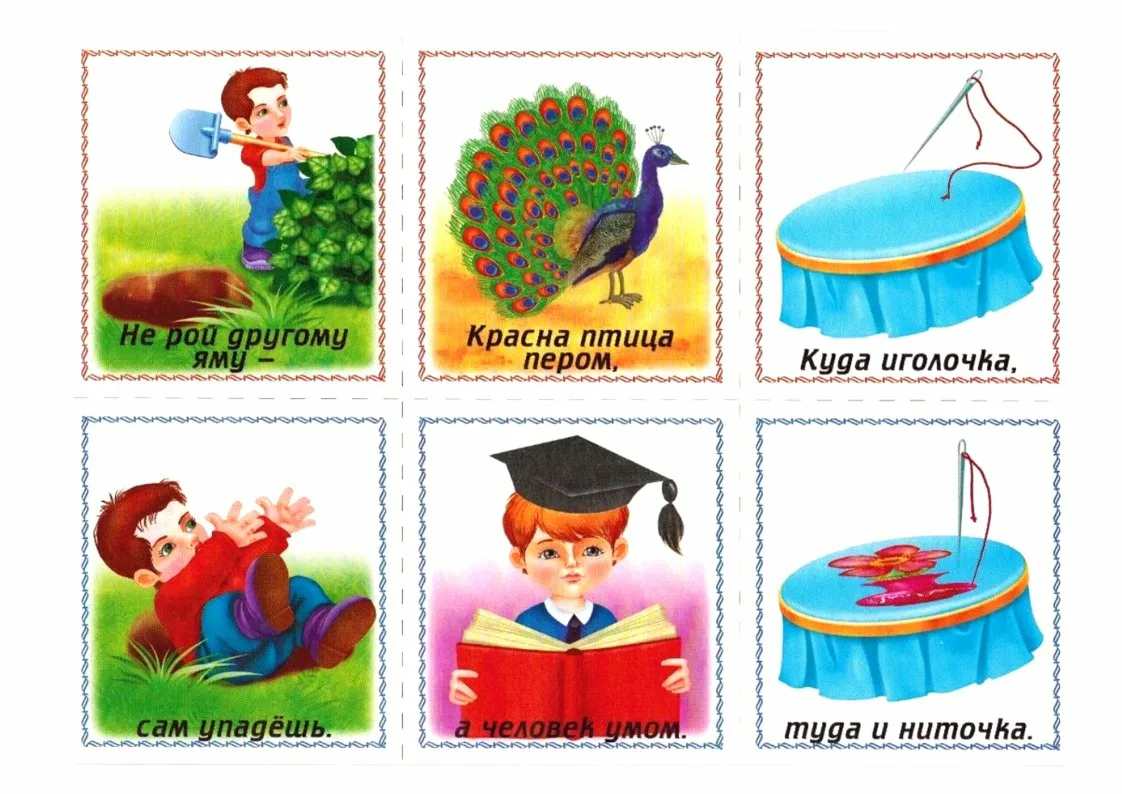 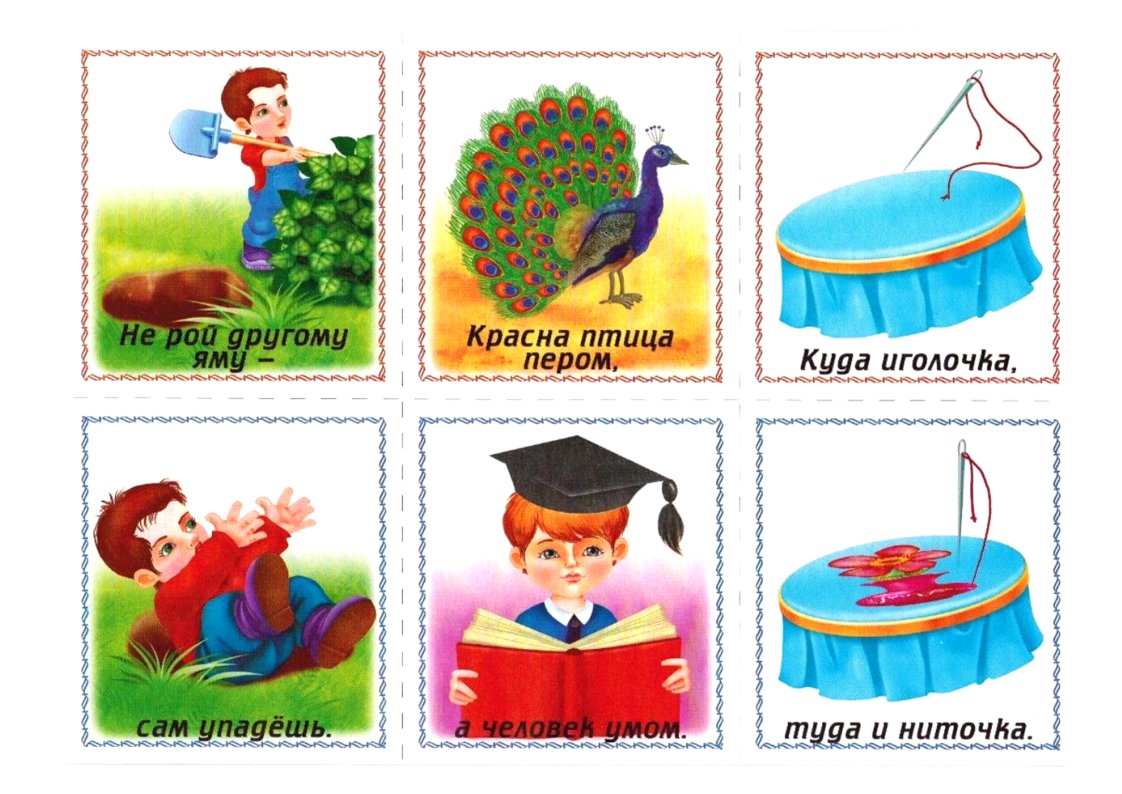 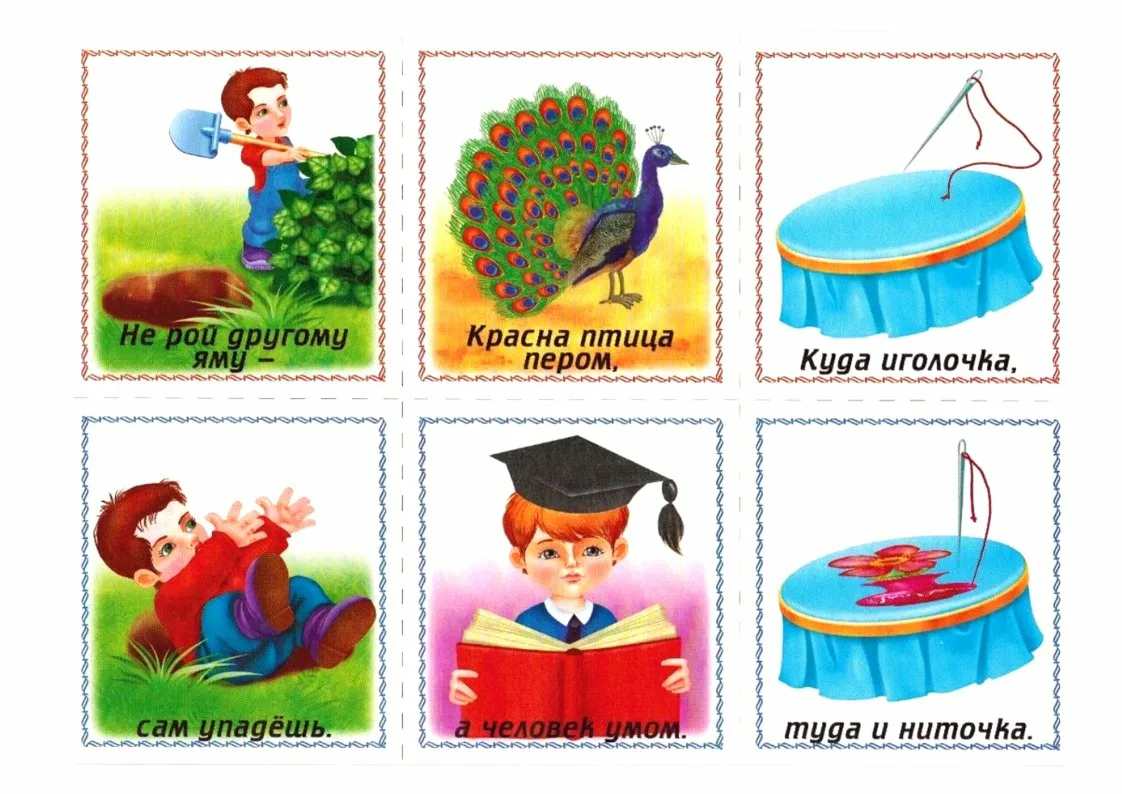 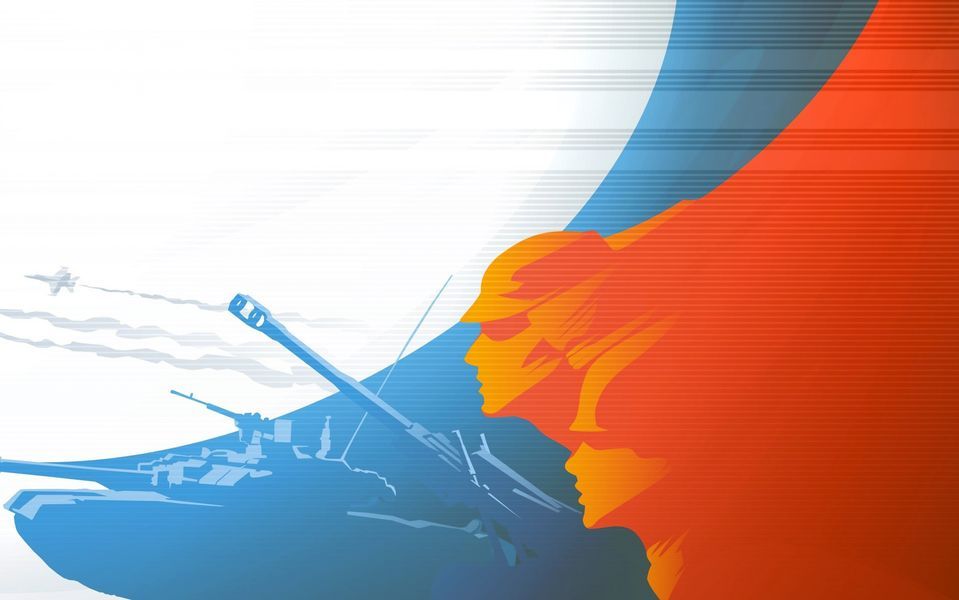 1 группа. 
На чужбине и собака тоскует. 

2 группа. 
Человек без Родины, что соловей без песни. 

3 группа. 
Из родных мест и ворона приятна. 
4 группа.
В бою за отчизну и смерть красна.
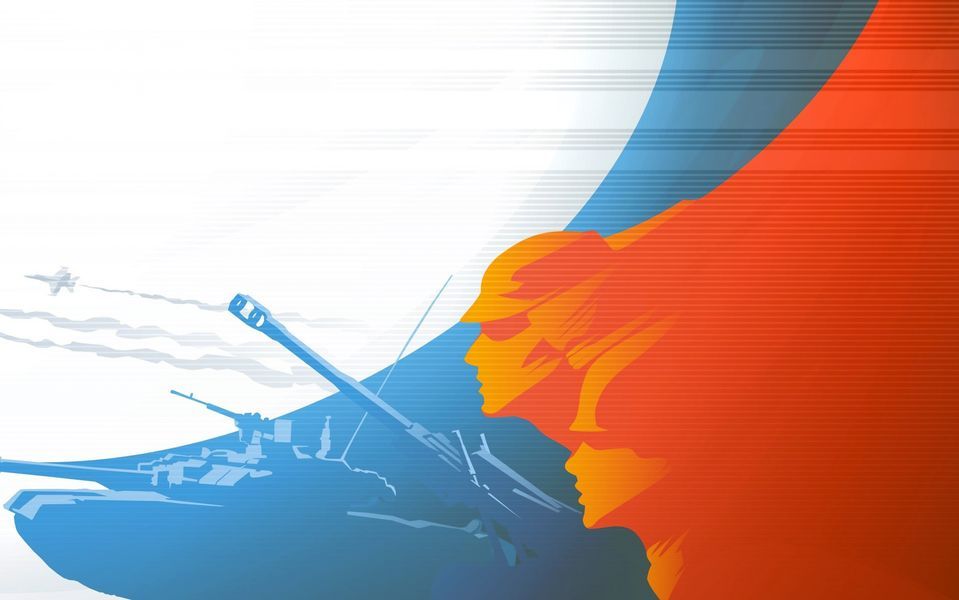 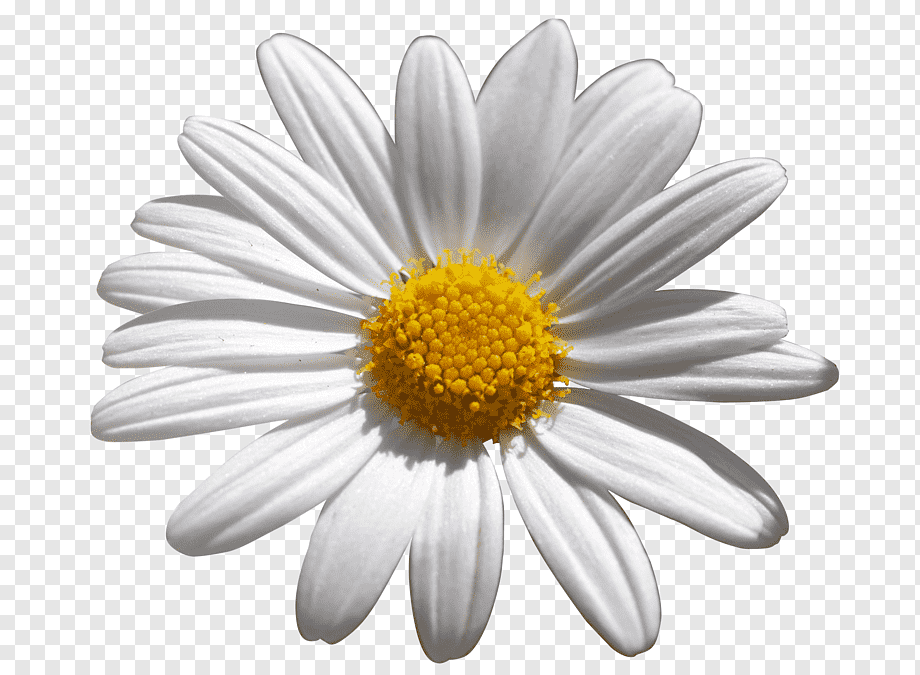 Что сделаю для Родины,
когда вырасту?
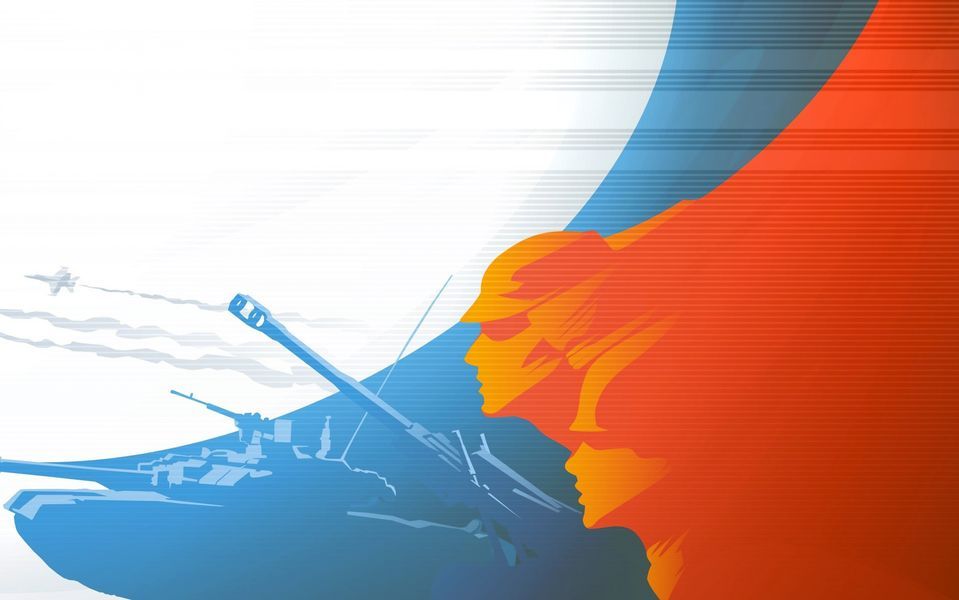